1
Проф. др Небојша ЖарковићПроф. др Жељко ВојиновићОТВОРЕНА ПИТАЊА У ПОСРЕДОВАЊУ И ЗАСТУПАЊУ У ОСИГУРАЊУ
1
1. ПОЛАЗИШТА УСПЕШНОГ ПОСЛОВАЊА ПОСРЕДНИКА И ЗАСТУПНИКА ОСИГУРАЊА

2. ОДАБРАНА ОТВОРЕНА ПИТАЊА ИЗ ТЕКУЋЕГ РАДА

3. ОТВОРЕНА ПИТАЊА У ПОГЛЕДУ БУДУЋИХ ИЗАЗОВА
2
1
ПОЛАЗИШТА УСПЕШНОГ ПОСЛОВАЊА ПОСРЕДНИКА И ЗАСТУПНИКА ОСИГУРАЊА
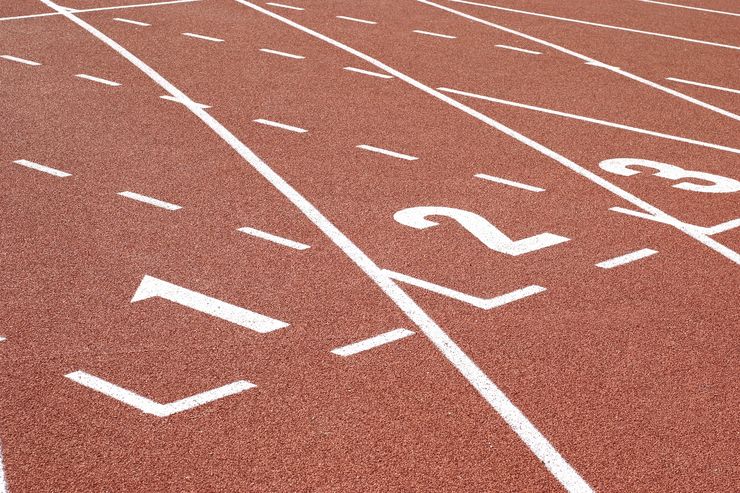 3
1
ПОЛАЗИШТА УСПЕШНОГ ПОСЛОВАЊА ПОСРЕДНИКА И ЗАСТУПНИКА ОСИГУРАЊА
Kадрови
Пословни план
Дугорочно обезбеђење успеха
Трајно обезбеђење добитка
Спољашњи чиниоци (како заступнике и посреднике опажају са стране)
Савршени пут ка успеху
Да ли је изразито успешан баш толико добар да све добро ради?
4
1
ОДАБРАНА ОТВОРЕНА ПИТАЊА ИЗ ТЕКУЋЕГ РАДА
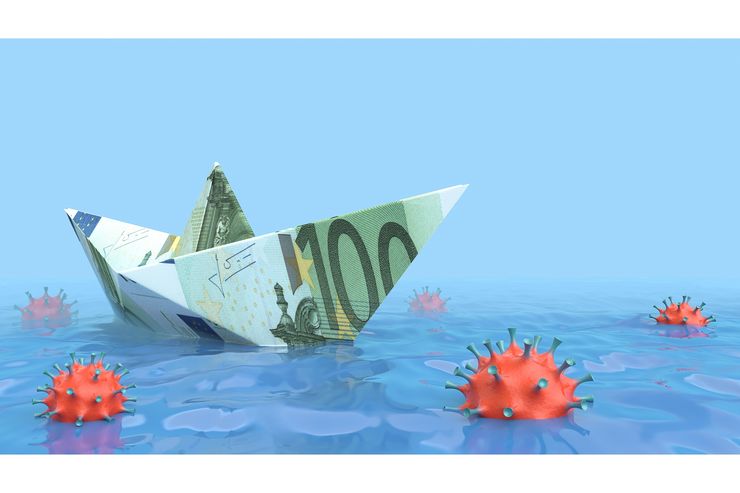 5
1
ОДАБРАНА ОТВОРЕНА ПИТАЊА ИЗ ТЕКУЋЕГ РАДА
Исти рад са различитим групама странака
Странке одбијају већу сарадњу
Странке не прихватају сараднике, него само првог човека
Штампани и други материјали не наилазе на одјек
Унутрашње саобраћање не иде глатко
Сарадници не раде баш најбоље
Сарадници су несамостални.
6
1
ОТВОРЕНА ПИТАЊА У ПОГЛЕДУ БУДУЋИХ ИЗАЗОВА
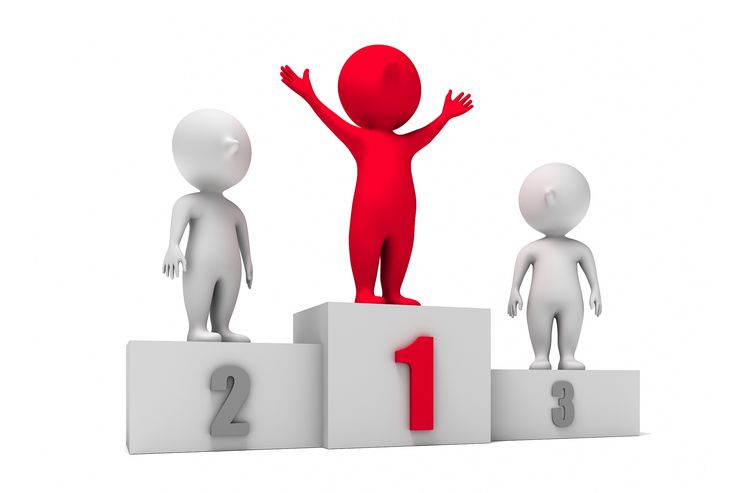 7
1
ОТВОРЕНА ПИТАЊА У ПОГЛЕДУ БУДУЋИХ ИЗАЗОВА
Даљински рад
Друштвене мреже
Будућност мешовитог рада
Посебности рада са омладином
Све већа исцрпљеност
Посреднички, односно заступнички подухват сутрашњице.
8